Social Care Research Capacity Building
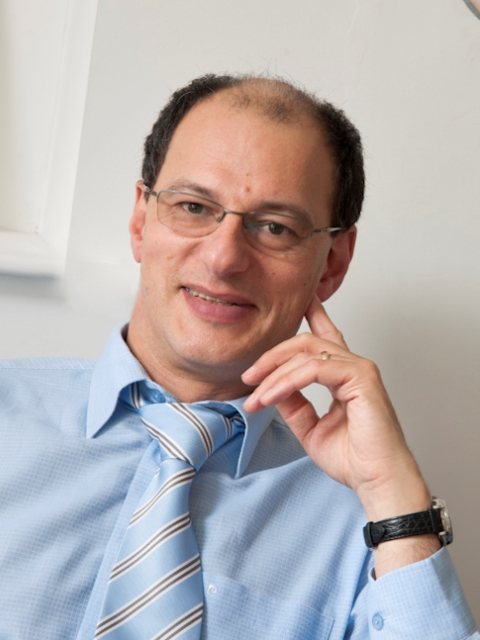 Professor Mark GabbayDirector, ARC NWCWe want to make this work for you with youWe need your input to co-design in detail
The story so far….
ARC NWC awarded £260,000 from NIHR 

Key aim: Support building research capacity in social care

Our approach is to work with our Social Care member organisations, and through their networks and colleagues, to identify and seek to address their needs for research and implementation and its evaluation
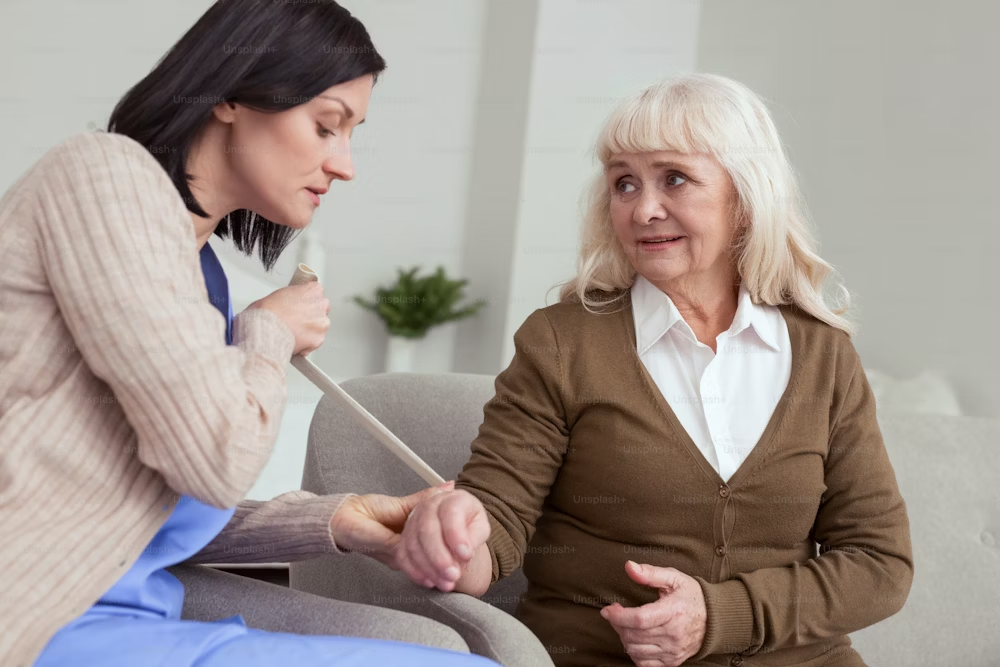 How do we plan to consult for collaborative delivery?
Hold virtual / face-to-face events for member organisation leads and staff, public advisors and scope ideas and identify operational areas for consideration to .  

Identify and recruit staff from our member organisations to join our peer groups of Social Care Research and Implementation Champions. 

Hold 1:1 meetings with all the social care member organisation leads, tailoring involvement

Workshops to identify, shortlist and priorities topics for research and implementation

Recruit representatives from our Social Care member organisations and Public Advisors to join our Social Care Research Development Network and Implementation Roundtable (SCReDNIR).
What are our ideas? In summary…
Establishing a bespoke Partner (member) Priority Programme (PPP) for Social Care Research/Implementation incorporating ten groups with ten knowledge mobilisation internships under supervision and cross group mentoring. 
Identify priority research questions / areas
Establish and support a community of practice for Social Care champions within member organisations for research and its implementation.
Key outputs to be utilized by members including on/offline resources in addition to linking up with the national resource library being administered by Kent / Surrey / Sussex ARC. 
Capitalise on existing ARC infrastructure and initiatives such as our Connected Research Communities, Health Equity mainstreaming work and existing capacity building infrastructure.
Offer bespoke training/support for external courses 
Offer RaCES in Social Care.
Develop Communities of Practice
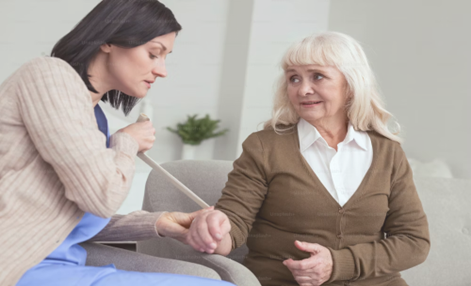 Developing Communities of Practice/ Connected Research CommunitiesUsing our established ARC NWC Connected Research Communities approach we will build a platform to sustain social care research and implementation capacity. This approach incorporates practitioner communities of practice alongside public advisors and academics, supported by the wider ARC infrastructure.Focus subjects will arise from the Interns and the projects they lead, others directly from research priorities adopted in ARC themes alongside those highlighted during roadshows and associated research topic identification and prioritising exercises (we will be doing one of these later!). Lets learn more of their benefit and how they have been used in ARC NWC…
Developing Communities of PracticeDr Clarissa Giebel Senior Research Fellow, ARC NWC / University of LiverpoolOlder Adult Subtheme Lead ARC NWC
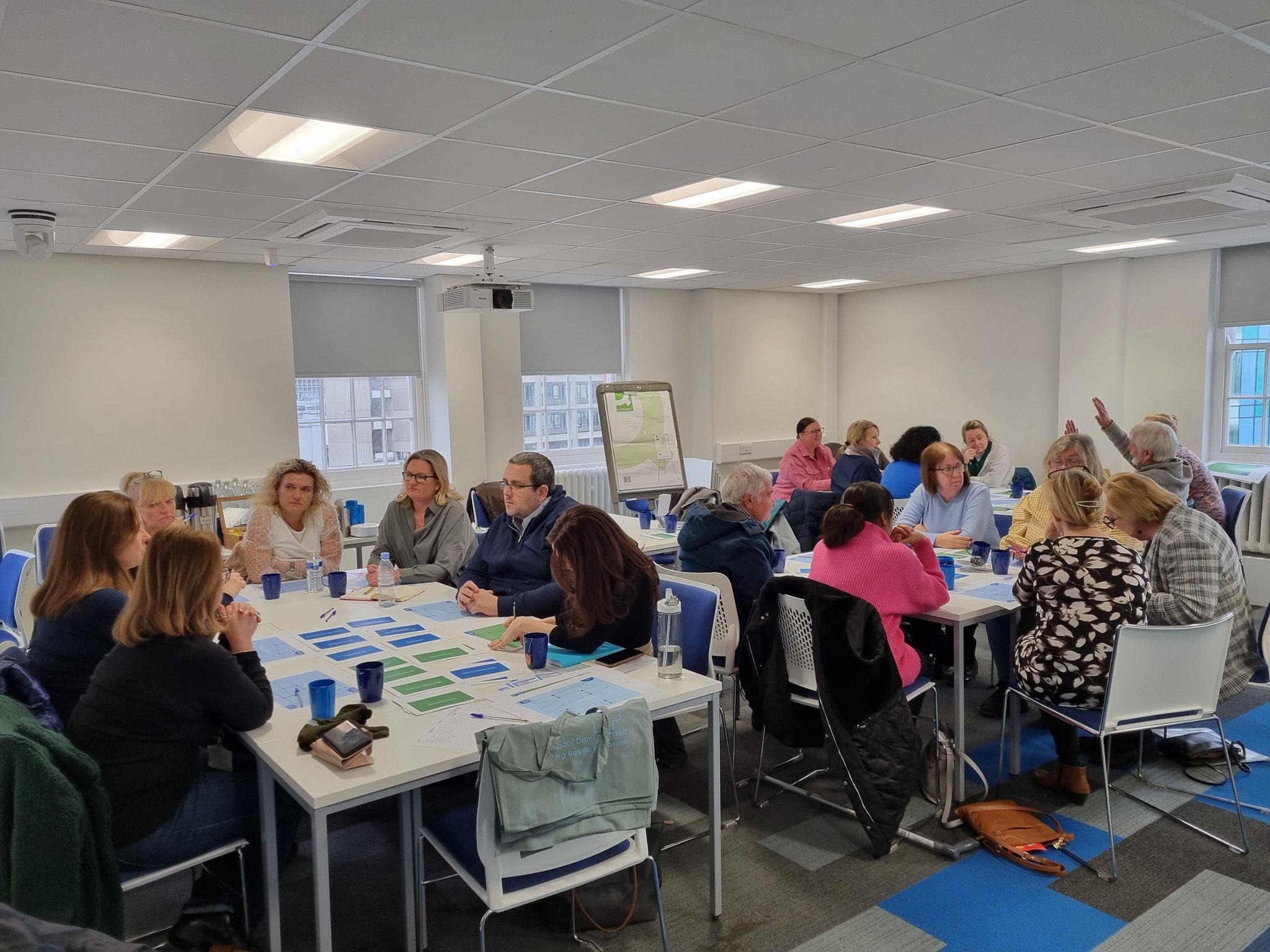 Liverpool Dementia & Ageing Research Forum
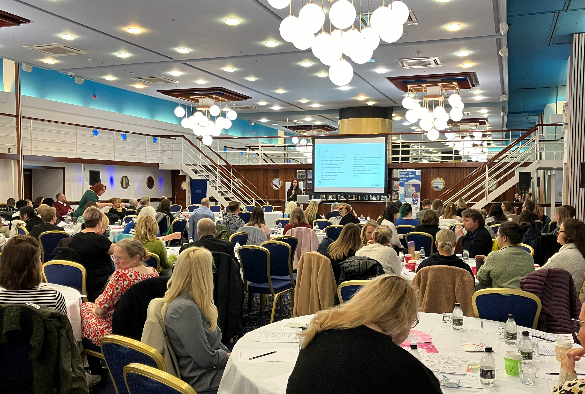 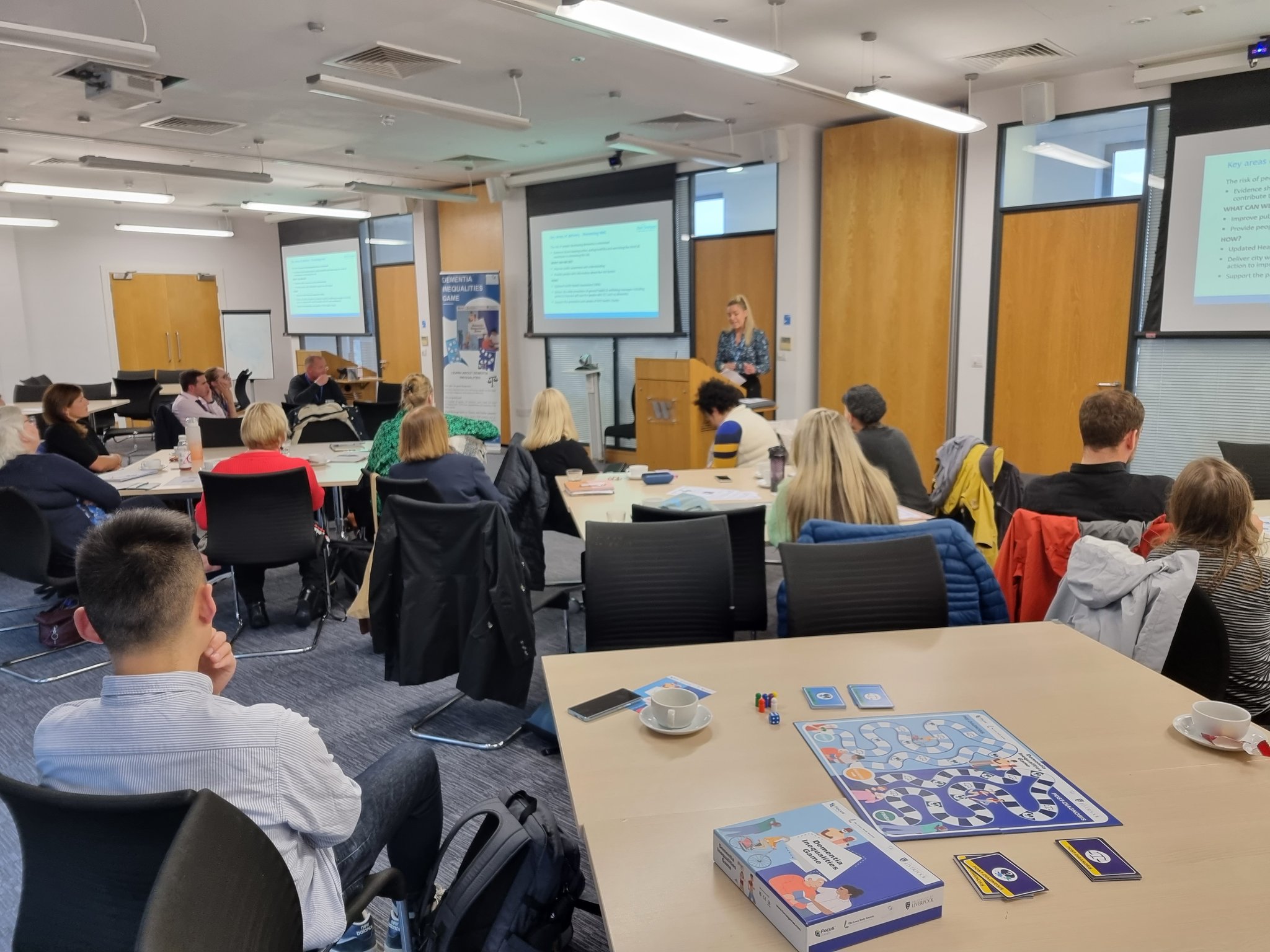 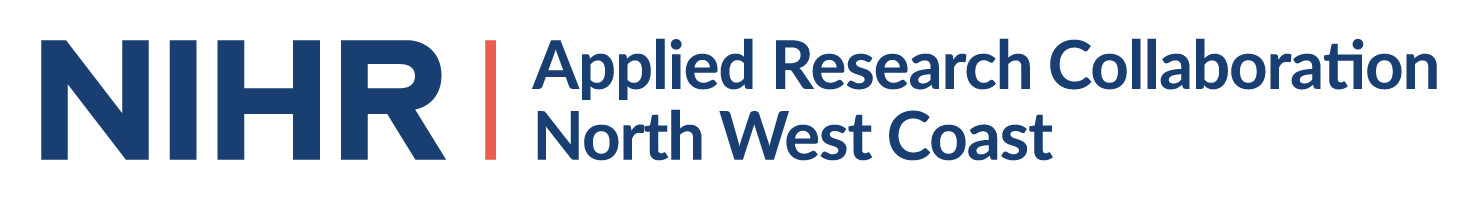 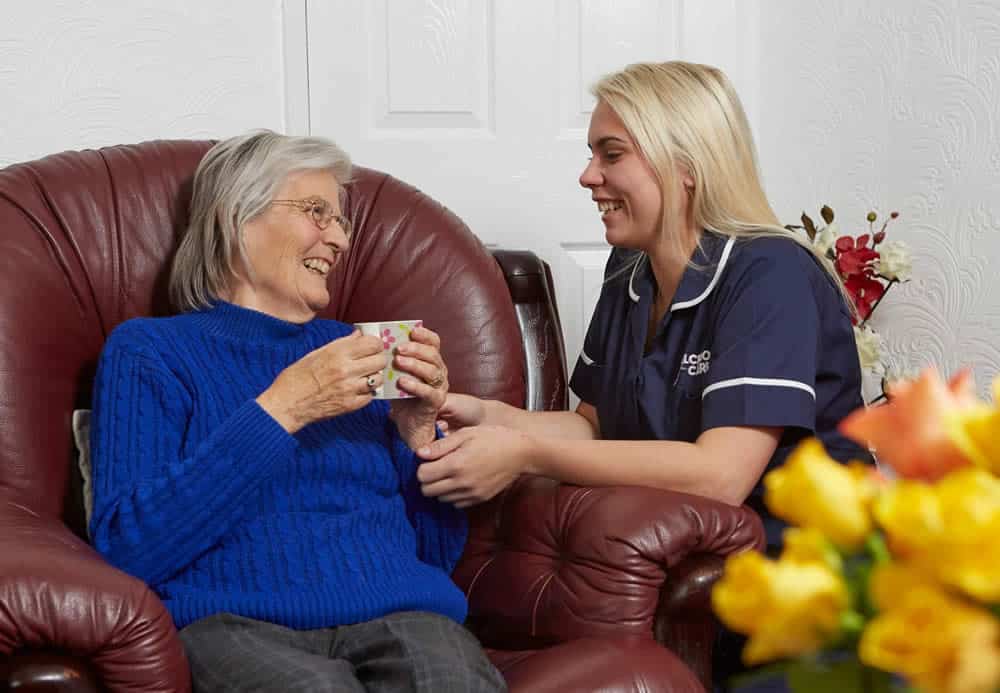 SOON
[full details to follow shortly]
20 H&SC research internships on dementia inequalities 
(2025-2029)
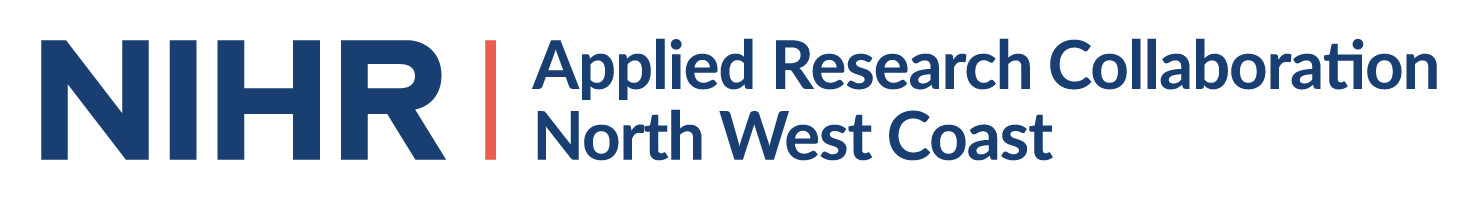 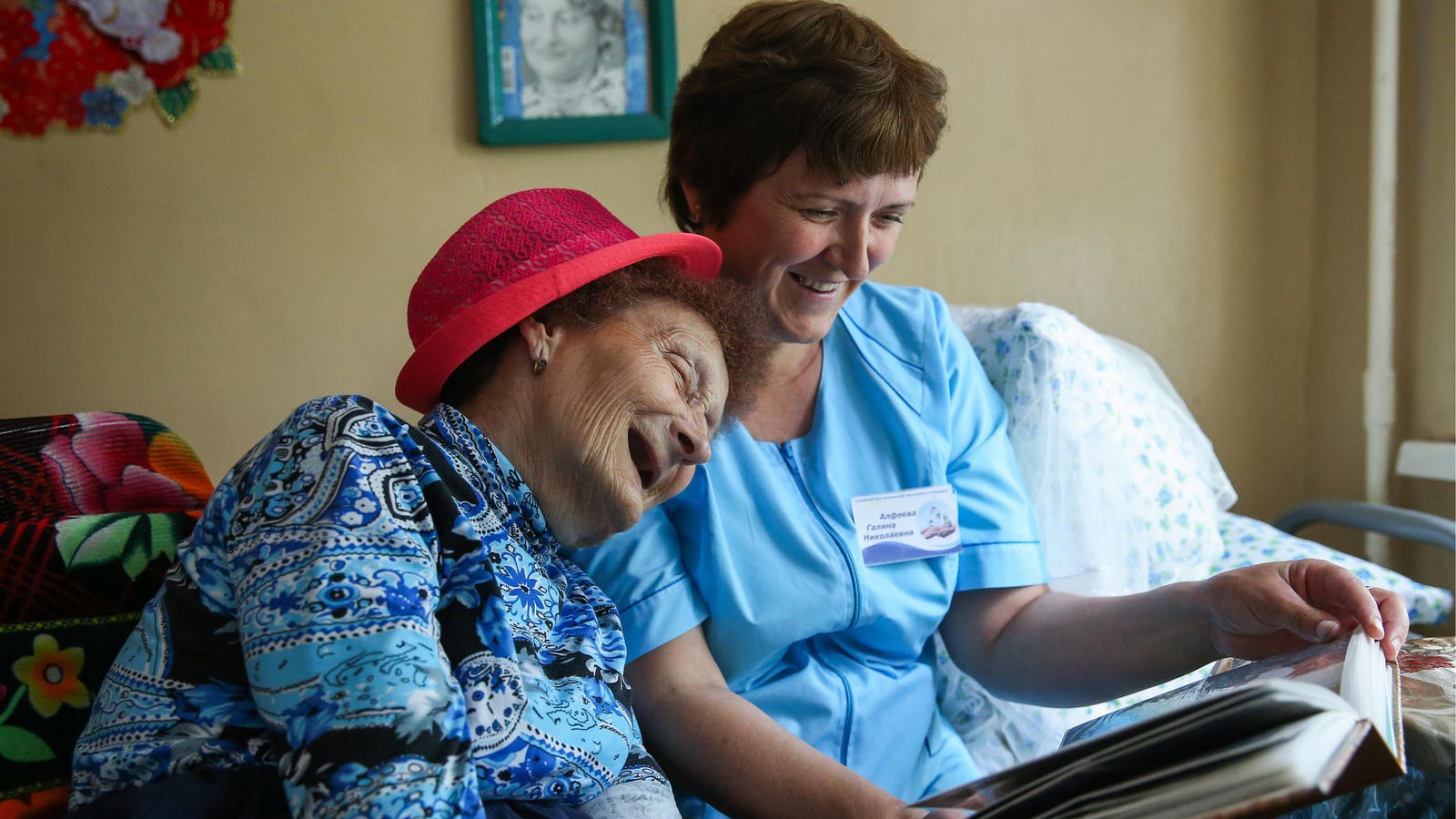 The NWC Living Lab in Ageing & Dementia
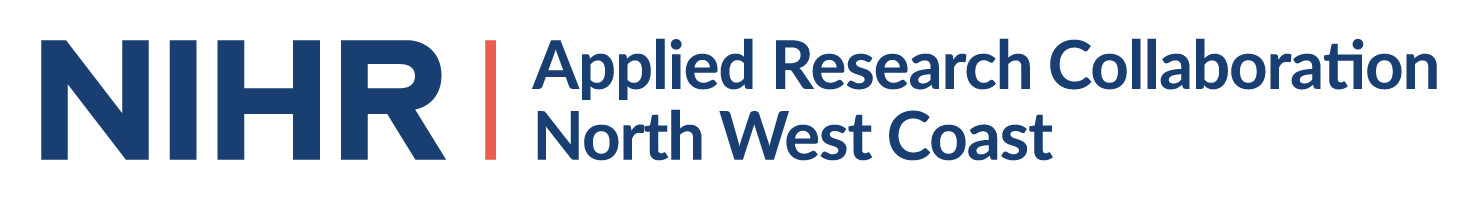 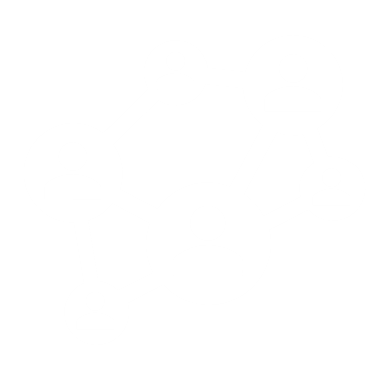 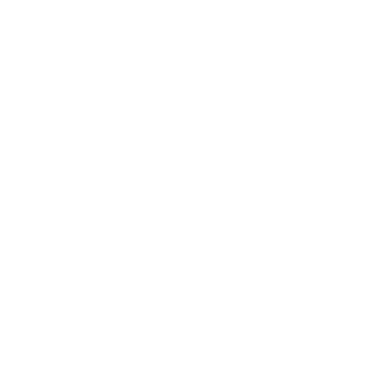 Day care
Home care
Respite care
Residential care
Researchers & Social Care staff
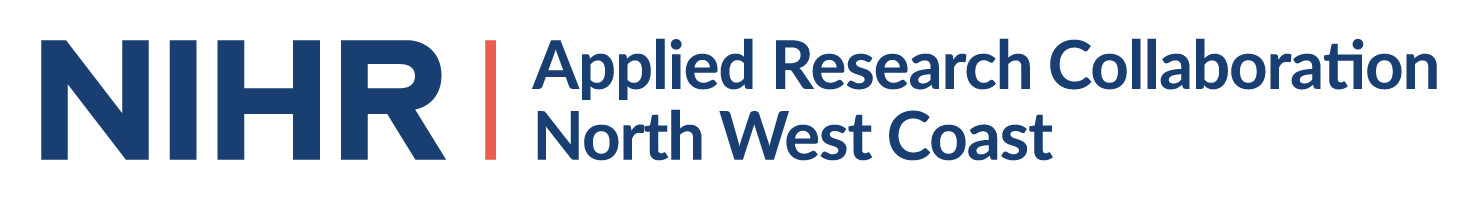 Aims of our NWC Living Lab
Improve collaboration between researchers and social care practitioners
Improve knowledge and capacity in social care practitioners and academics
Understand the various issues facing social care organisations
Develop joint ideas for research and implementation
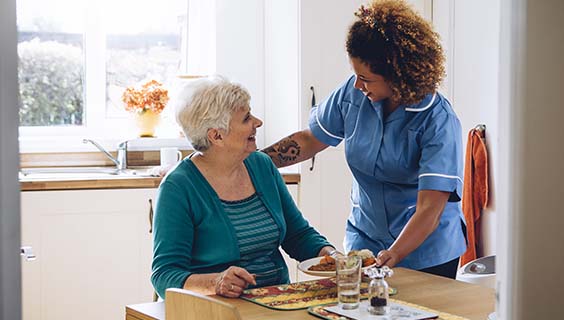 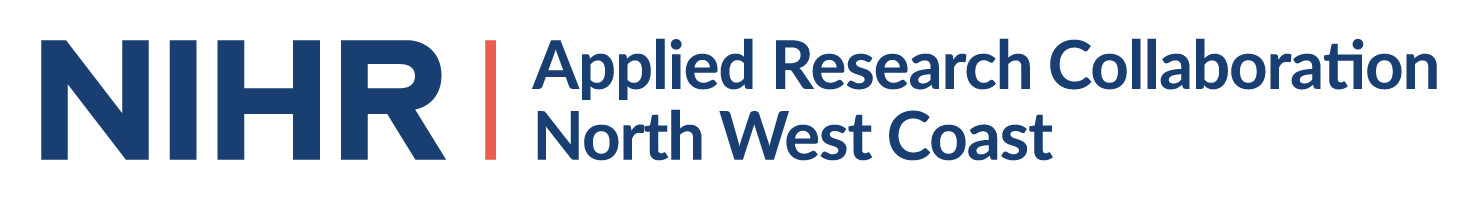 What’s offered
1 Linking Pin (researcher) to be linked up with a social care organisation, based some times at a desk at the organisation
Joining wider network of the Living Lab and connecting with other organisations (including internationally)
Annual in-person members meeting (organisations, researchers)
Opportunity to increase knowledge in workforce
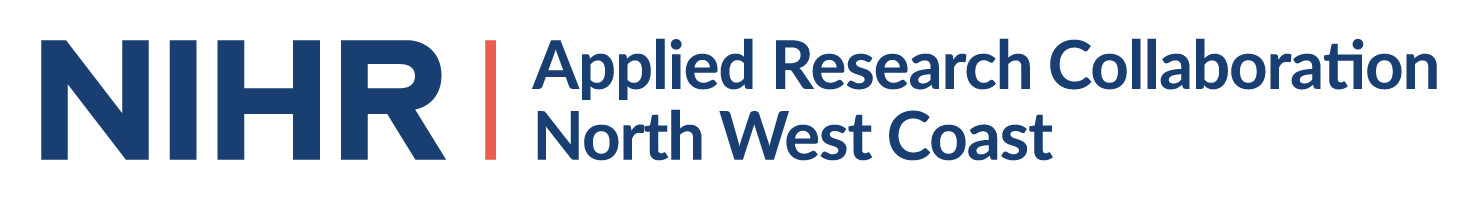 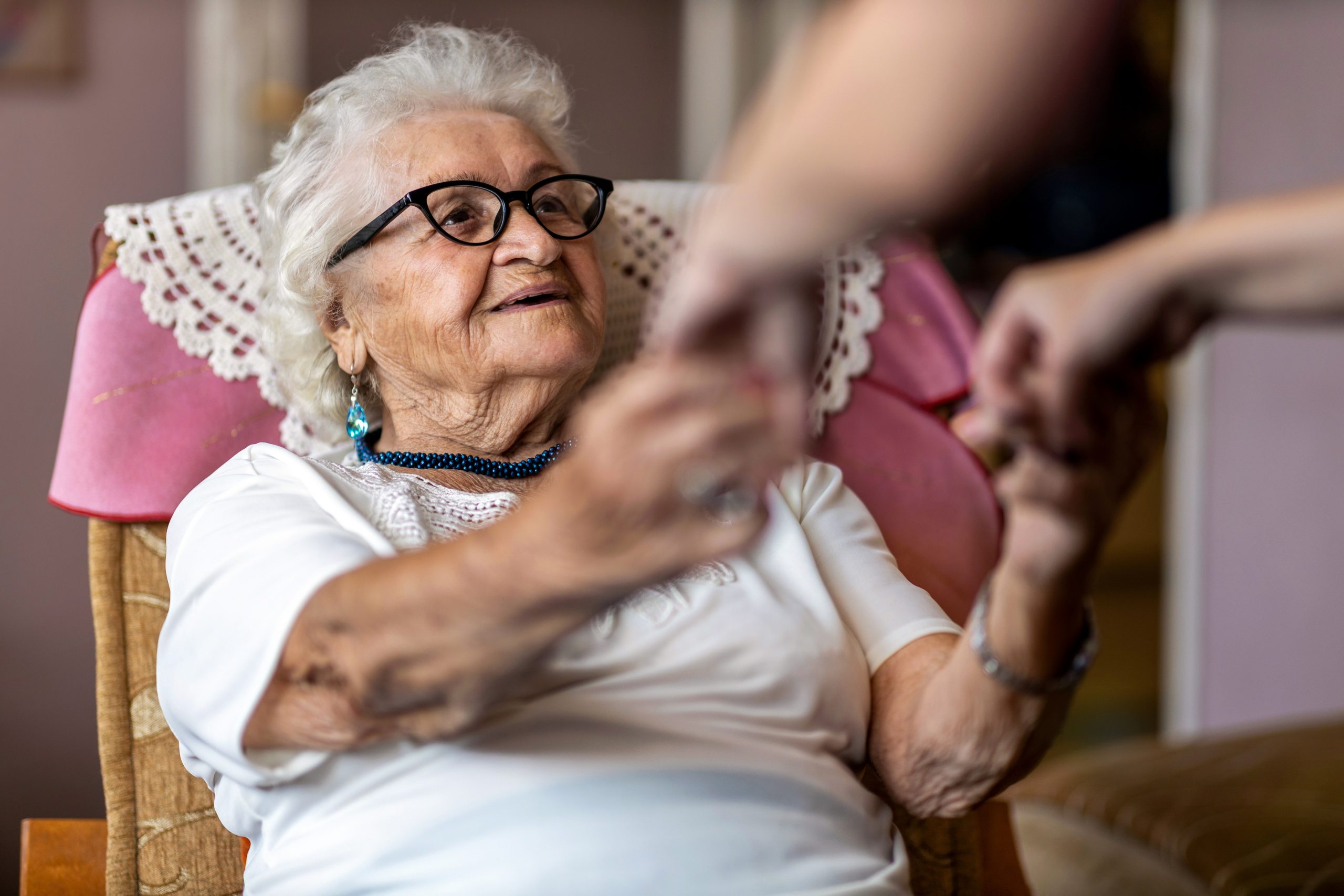 Improving staff knowledge and skills


Improving care for people living with dementia & older adults
Contact: Clarissa.giebel@liverpool.ac.uk
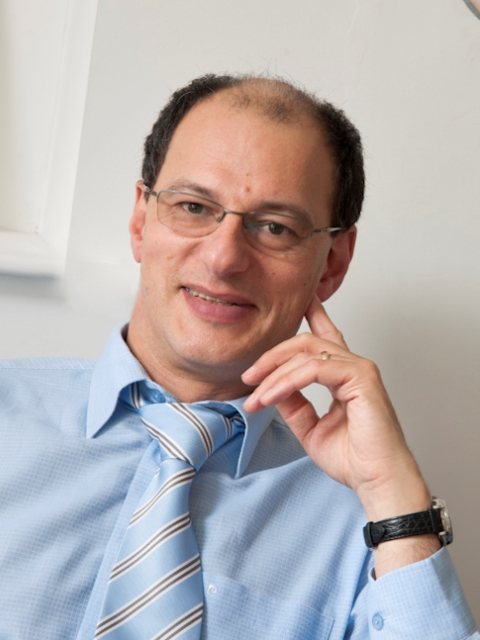 Professor Mark GabbayDirector, ARC NWC
Discussion What gaps currently exist in social care provision in North West Coast where training / mentoring / capacity building is most needed and could be targeted via Communities of Practice? Discuss on table then add individual comments / ideas to the titled posters on the wall? Please return to tables.
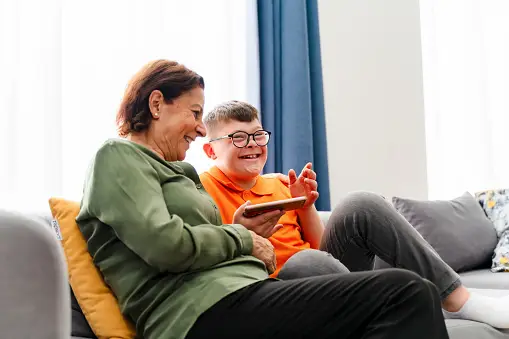 Getting involved with delivery- Round Table- Establishing social care research and implementation champions- Accessing national resources (from other ARCs) to help deliver and disseminate
Table exercise / discussion
How can we establish and support a community of practice for Social Care champions, within member organisations, for research and its implementation?Feedback to us on the blank sheet: - Name / organisation if you would you like to be involved? - How can you help deliver and enhance value of this network? - Tell us your preferred engagement methods for delivery in your organisation.
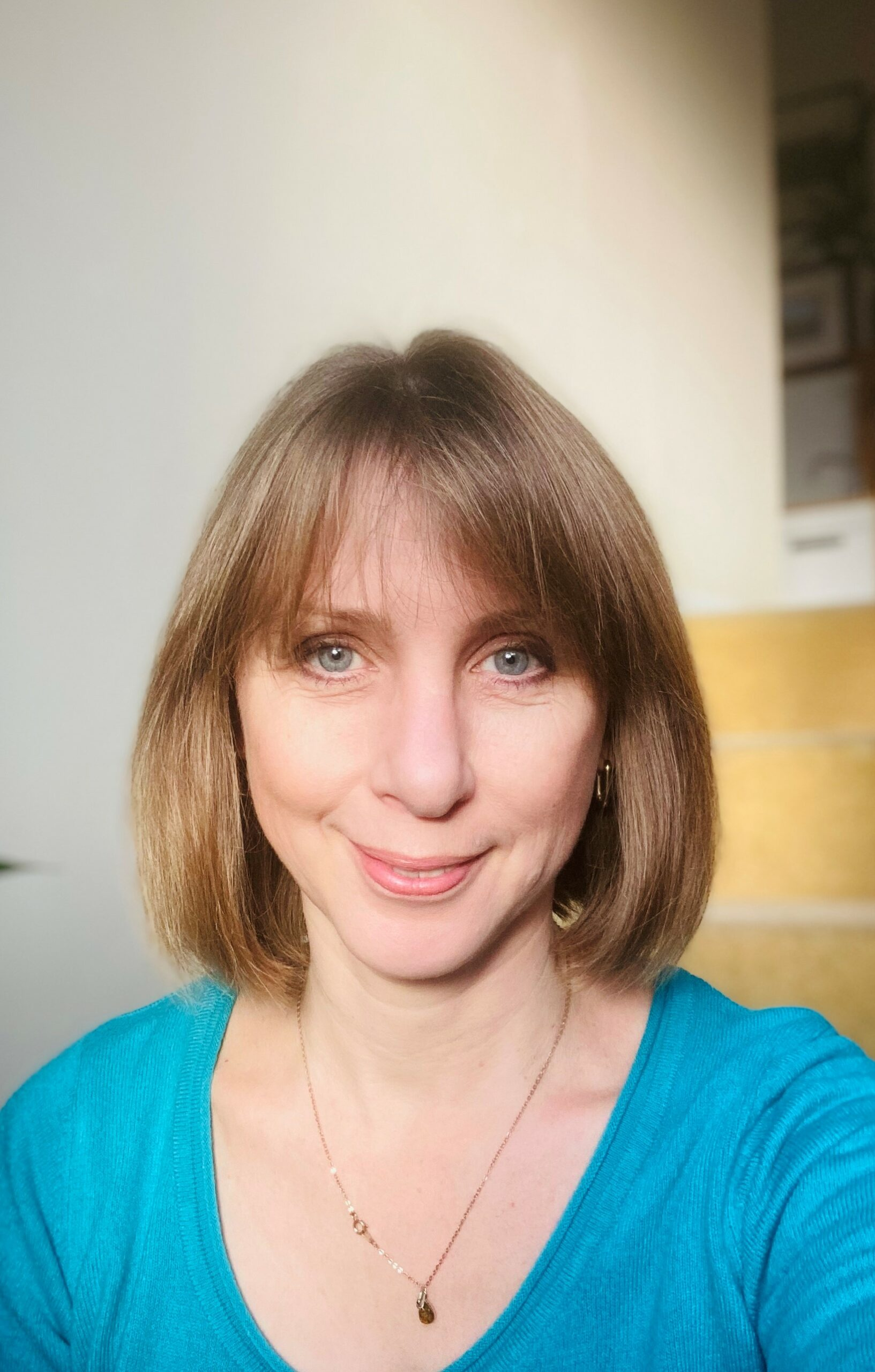 Knowledge Mobilisation Internships 

Dr Kathryn Berzins 
Senior Research Fellow, IMPaCT / University of Central Lancashire
ARC NWC - Implementation and Capacity Building Team (IMPaCT)
Research capacity building - Putting this into practice
Research internships:Scheme to support increasing research capacity in the health and social care workforce.(Not open to university staff.)
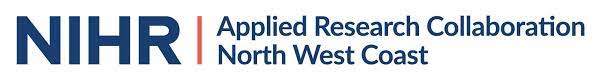 Eligibility
Any staff member from an ARC NWC member organisation – any grade
Do not need previous research training or experience
Require management support to be released one day a week for 12 months (including to attend university training sessions)

Application process: form, then interview

£6k backfill to the home organisation
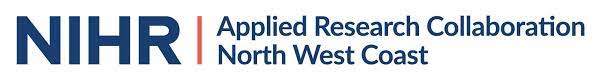 All interns receive: Academic supervision, Peer support within their cohortResearch Methods or Implementation Science training
Further benefits: 

Personal development: Research and implementation experience
Increases research capacity of the organisation
Service potentially benefits from research
Service users benefit from improved quality of care
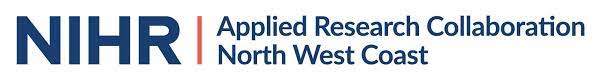 ARC NWC - Internship types
1. Research project: support individuals to undertake a small research project under supervision. Next closing date: September 2024
2. RaCES (Rapid Conversion Evidence Summary)
Develop academic writing skills and understanding of systematic reviews. Supported to disseminate findings, e.g., publishing a journal article. Next closing date: 17th September 2024
3. Prepare an NIHR Research Fellowship application
Development of Pre-Doctoral, Doctoral, or Advanced Fellowships. Next closing date:14th September 2024
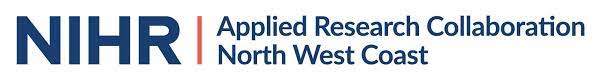 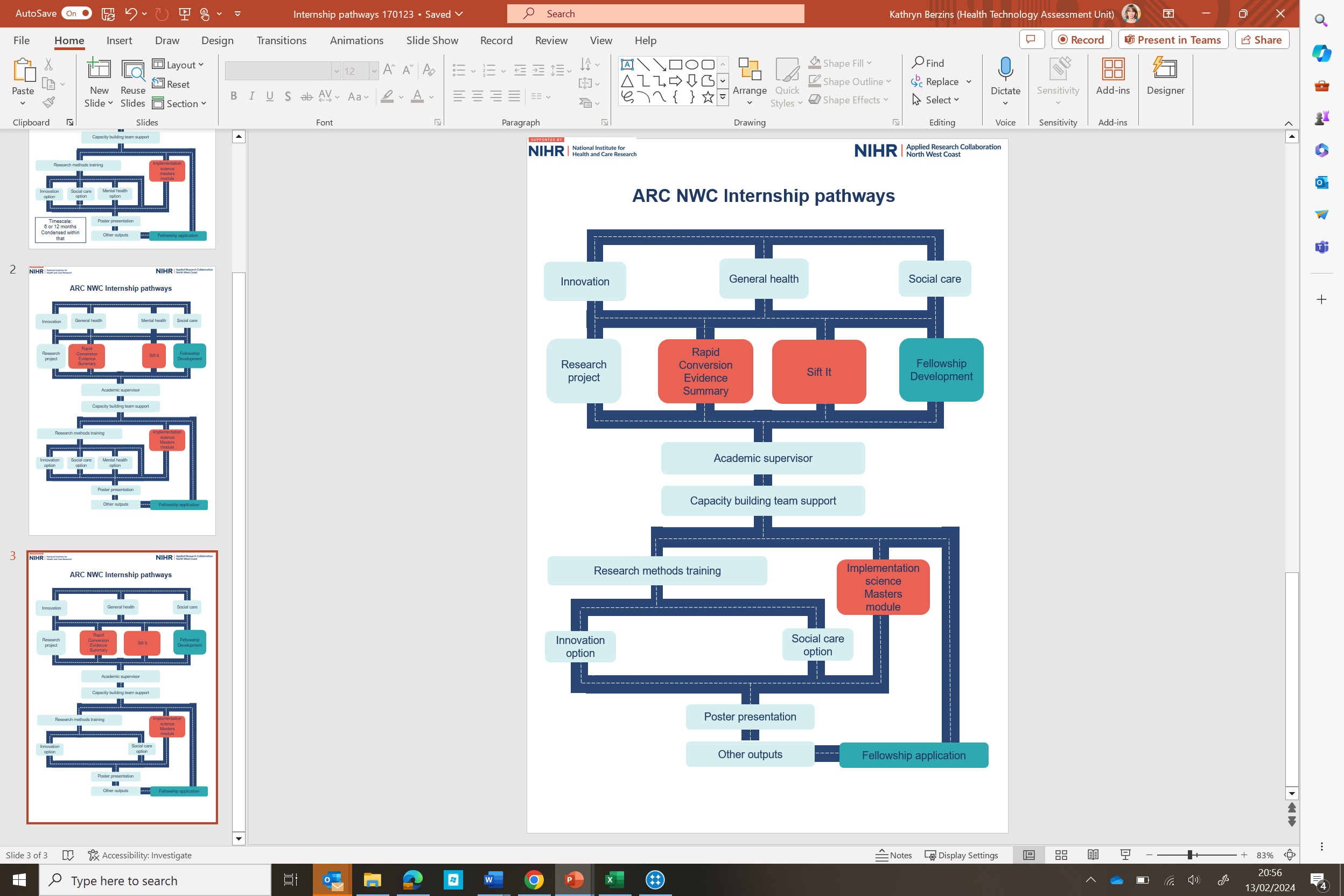 Examples:
How was a mental health support worker service implemented within children’s centres?

How has the introduction of the Dynamic Support Database affected placement breakdown for people with learning disability?  

Psychoeducation groups for people with bipolar disorder

Sharing learning from parent-led CBT among the wider family network
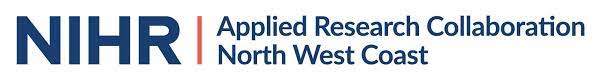 Detailed information and more examples on our website
https://arc-nwc.nihr.ac.uk/impact/impact-internships-2/

https://arc-nwc.nihr.ac.uk/impact/impact-internships-2/races-internships/

https://arc-nwc.nihr.ac.uk/impact/impact-internships-2/research-project-internships/
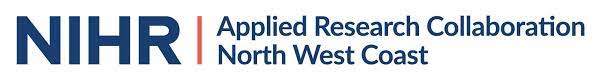 Get in touch:
Email: 	 arcnwc@uclan.ac.uk

Web:  	 	arc-nwc.nihr.ac.uk 

Twitter: 	@arc_nwc
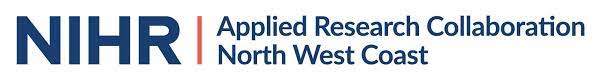 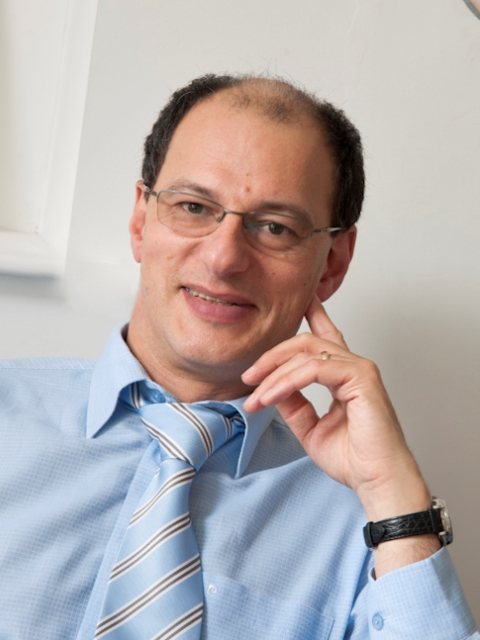 Professor Mark GabbayDirector, ARC NWC
We have a list of research questions from sources to reflect national PRIORITY topics in Adult Social Work.  

Which of these questions should be a priority for ARC NWC’s research on this programme? As a group, discuss and rate them 1-6 in priority order using the form on the table. Add your own priority question if the group agree.
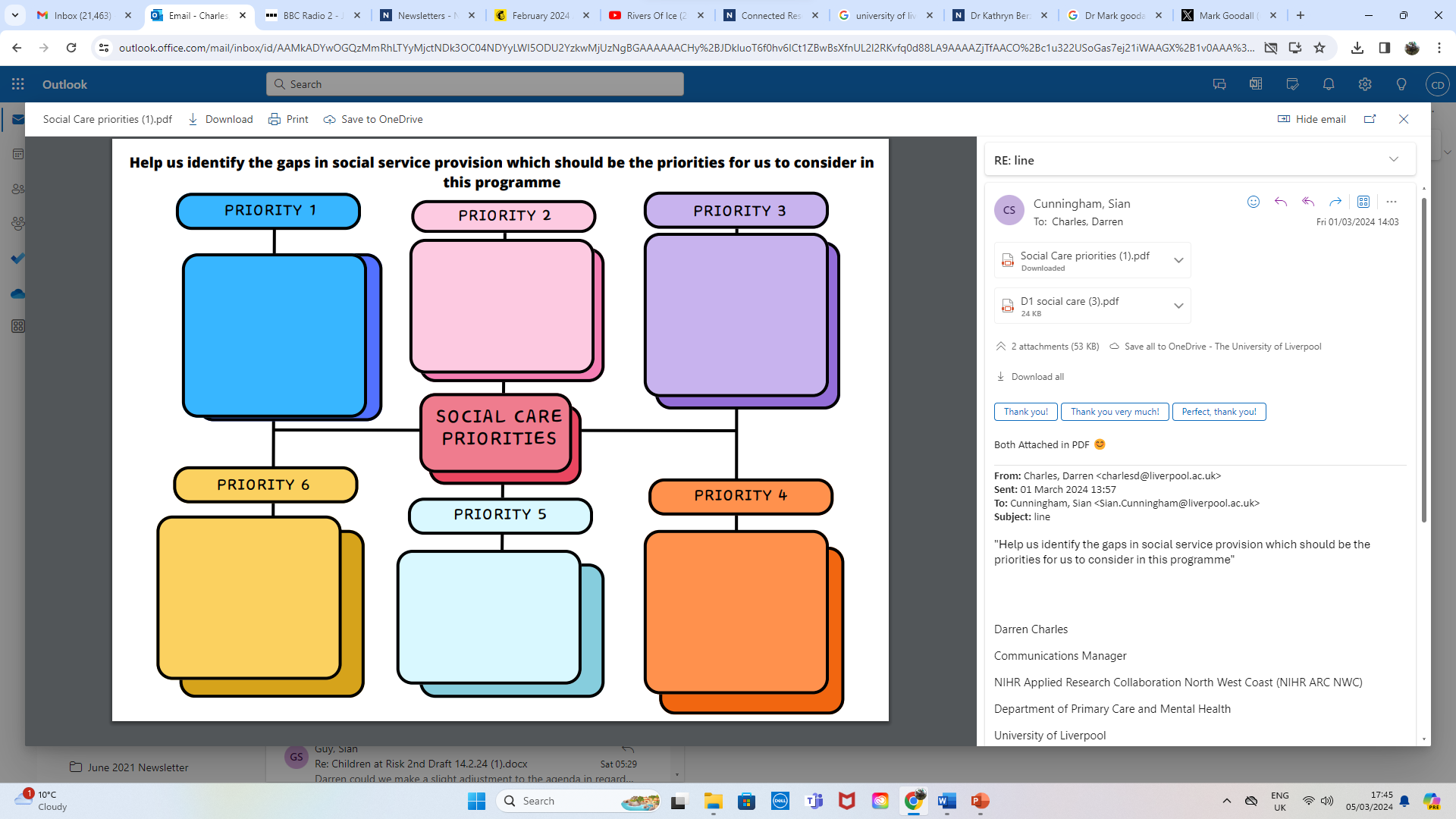 https://www.jla.nihr.ac.uk/priority-setting-partnerships/adult-social-work/top-10-priorities.htm
 
Waterman, C., & Manthorpe, J. (2022). Did it make a difference? Uses of the James Lind Alliance Adult Social Work research priorities partnership report. NIHR Policy Research Unit in Health and Social Care Workforce, The Policy Institute, King's College London. https://doi.org/10.18742/pub01-079
 
https://www.sscr.nihr.ac.uk/wp-content/uploads/NETSCC-Research-priorities_Report.pdf
 
https://assets.publishing.service.gov.uk/government/uploads/system/uploads/attachment_data/file/1141532/Independent_review_of_children_s_social_care_-_Final_report.pdf
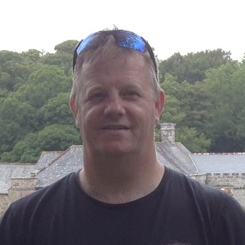 Opportunities in Social Care RaCESDr Mark Goodall Research FellowARC NWC / University of Liverpool
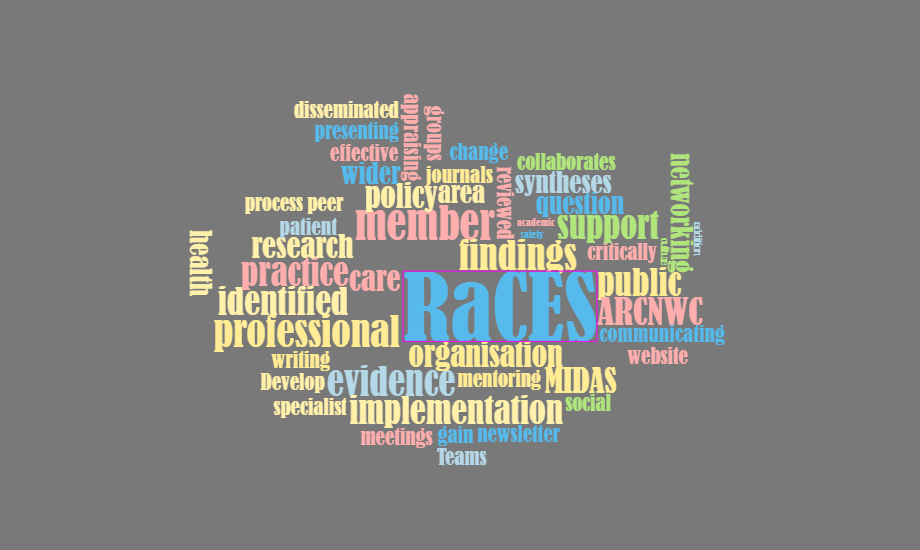 Rapid Conversion of Evidence Summaries (RaCES)
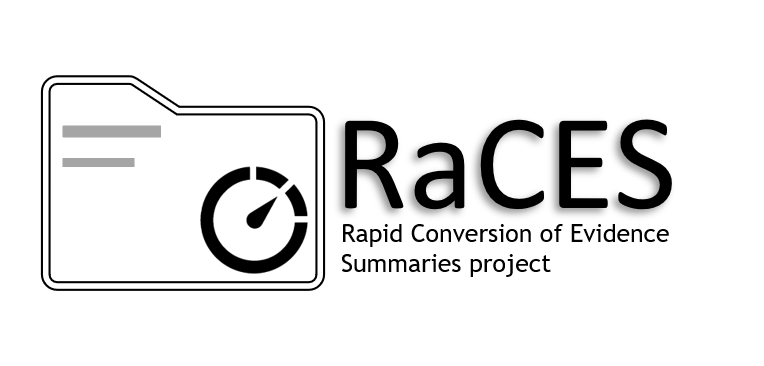 Methodological Innovation, Development, Adaptation & Support Theme (MIDAS)
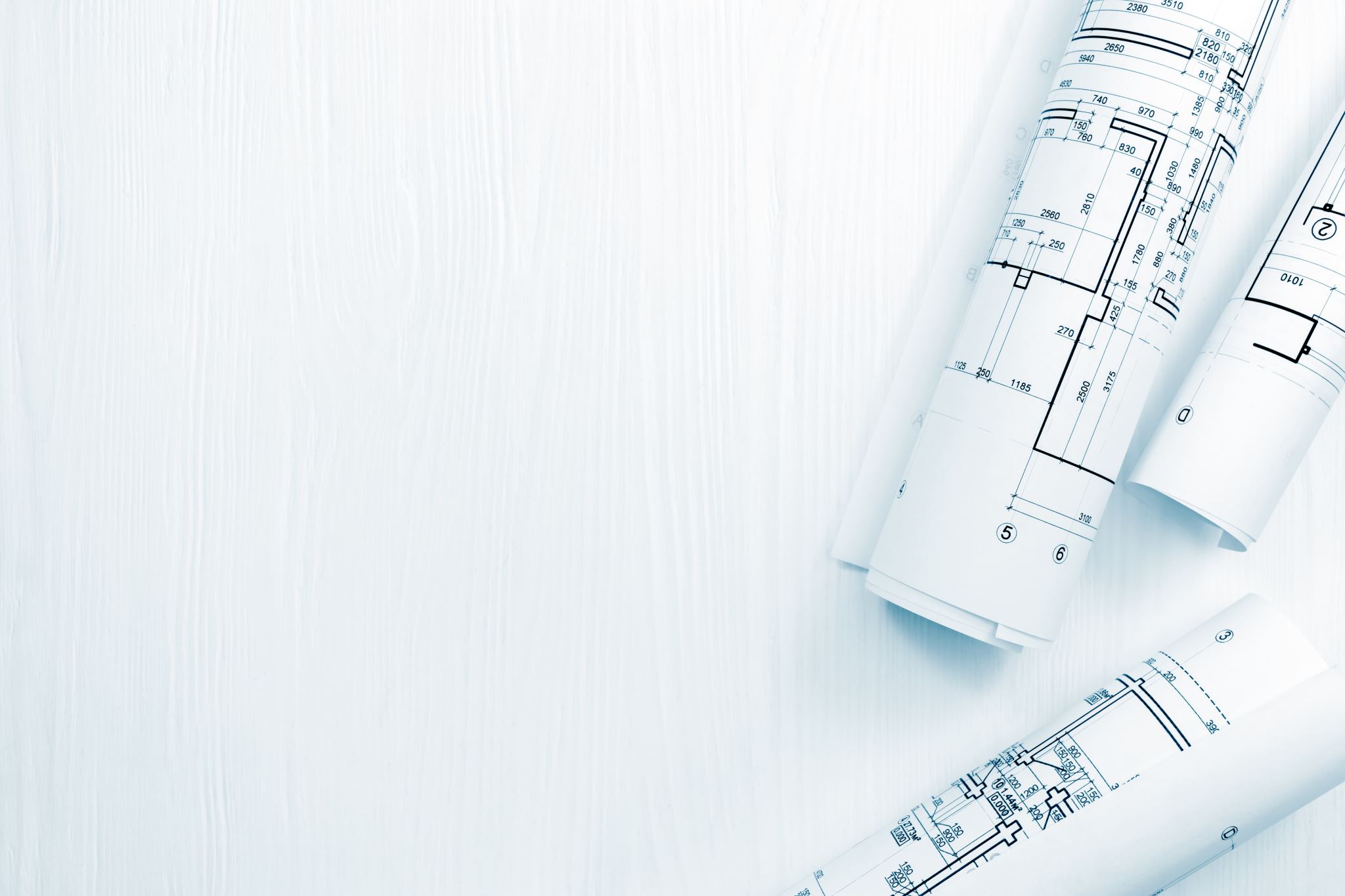 Plan
Overview of the RaCES process

Current and completed RaCES projects
Rapid Conversion of Evidence Summaries (RaCES)
About RaCES
1. Increase health and social care professionals’ skills in critically appraising, interpreting and applying findings from evidence syntheses through mentoring and on-line support;
2. Integrate findings from evidence syntheses into policy and practice supported by implementation specialists;
3. Disseminate findings within the care professionals organisation, to the wider ARCNWC members and public, and through professional and academic networks via the website, newsletters, presentations and peer reviewed and professional journals; and,
4.  Develop a network of communities across the ARCNWC members and professional groups to support the production of RaCES and implementation of findings.
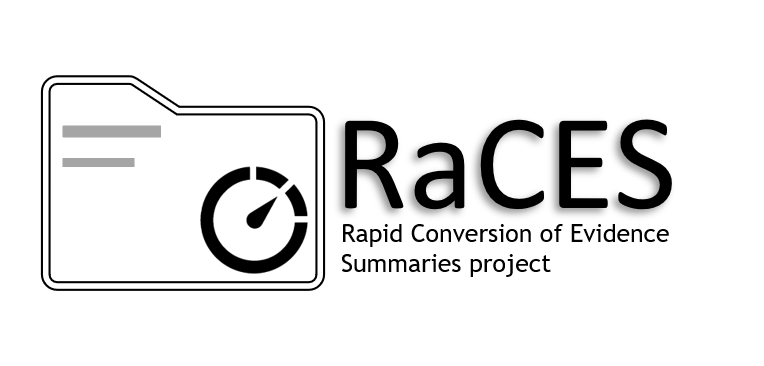 Rapid Conversion of Evidence Summaries (RaCES)
About RaCES
1. Increase health and social care professionals’ skills in critically appraising, interpreting and applying findings from evidence syntheses through mentoring and on-line support;
2. Integrate findings from evidence syntheses into policy and practice supported by implementation specialists;
3. Disseminate findings within the care professionals organisation, to the wider ARCNWC members and public, and through professional and academic networks via the website, newsletters, presentations and peer reviewed and professional journals; and,
4.  Develop a network of communities across the ARCNWC members and professional groups to support the production of RaCES and implementation of findings.
1. Identifying policy and practice question
Questions are identified through: (i) an ARCNWC member raising an issue associated with organisational policies or an area of their day-to-day practice where there is uncertainty; or, (ii) through an area identified more generally as a priority area for health and social care (e.g. NHS, National Institute for Health Research, Royal Colleges, other professional bodies or through public and patient representatives). Examples of questions include: ‘Which safety culture survey should I use?’, ‘Is virtual reality effective in treating post-traumatic stress syndrome?’ and ‘Is strength training effective for Multiple Sclerosis  patients?’
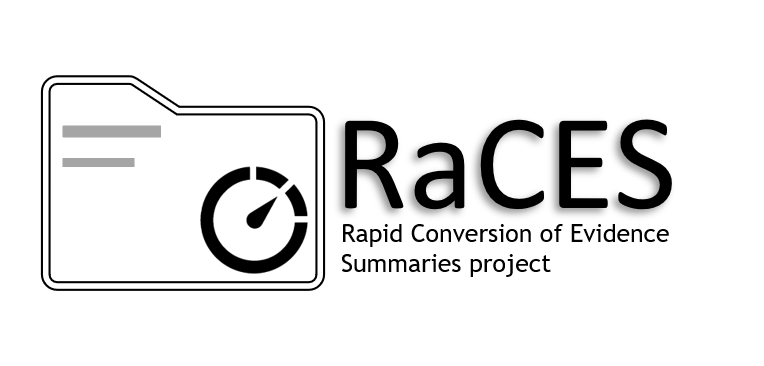 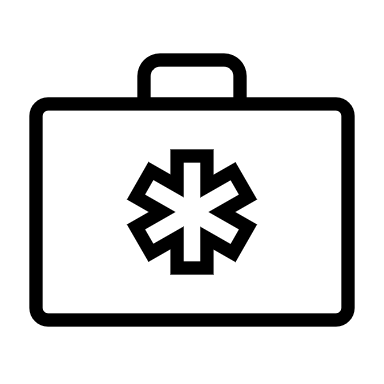 Rapid Conversion of Evidence Summaries (RaCES)
2. Finding the evidence and guiding the assessment
Having specified a question, guidance is given on identifying and assessing relevant evidence. Support is provided through mentoring by MIDAS and via an interactive, step-by-step process using Microsoft Teams (MT). The MT group allows members to collaborate, gain support from MIDAS and for MIDAS to manage progress.
1. Identifying policy and practice question
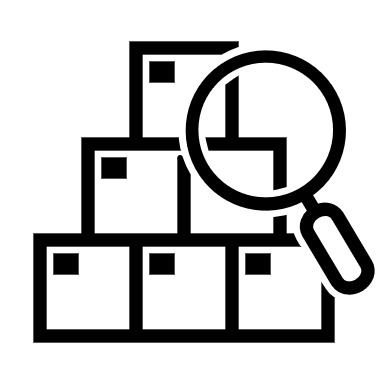 Questions are identified through: (i) an ARCNWC member raising an issue associated with organisational policies or an area of their day-to-day practice where there is uncertainty; or, (ii) through an area identified more generally as a priority area for health and social care (e.g. NHS, National Institute for Health Research, Royal Colleges, other professional bodies or through public and patient representatives). Examples of questions include: ‘Which safety culture survey should I use?’, ‘Is virtual reality effective in treating post-traumatic stress syndrome?’ and ‘Is strength training effective for Multiple Sclerosis  patients?’
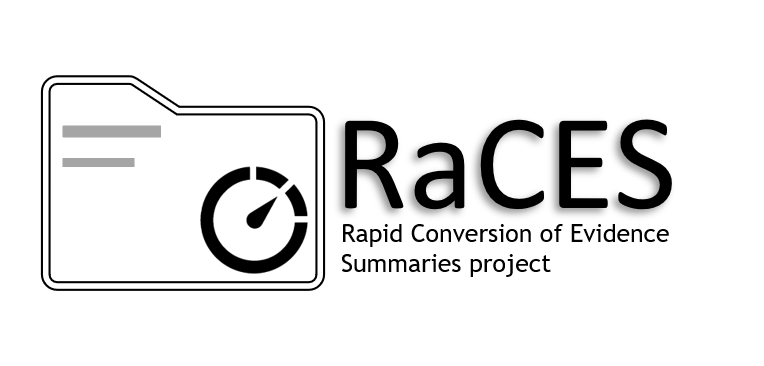 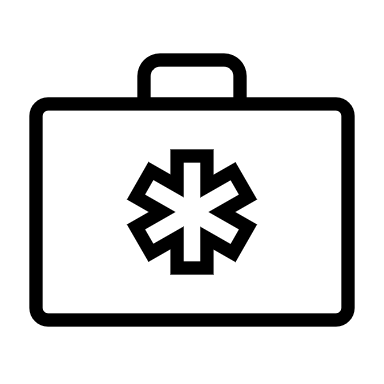 Rapid Conversion of Evidence Summaries (RaCES)
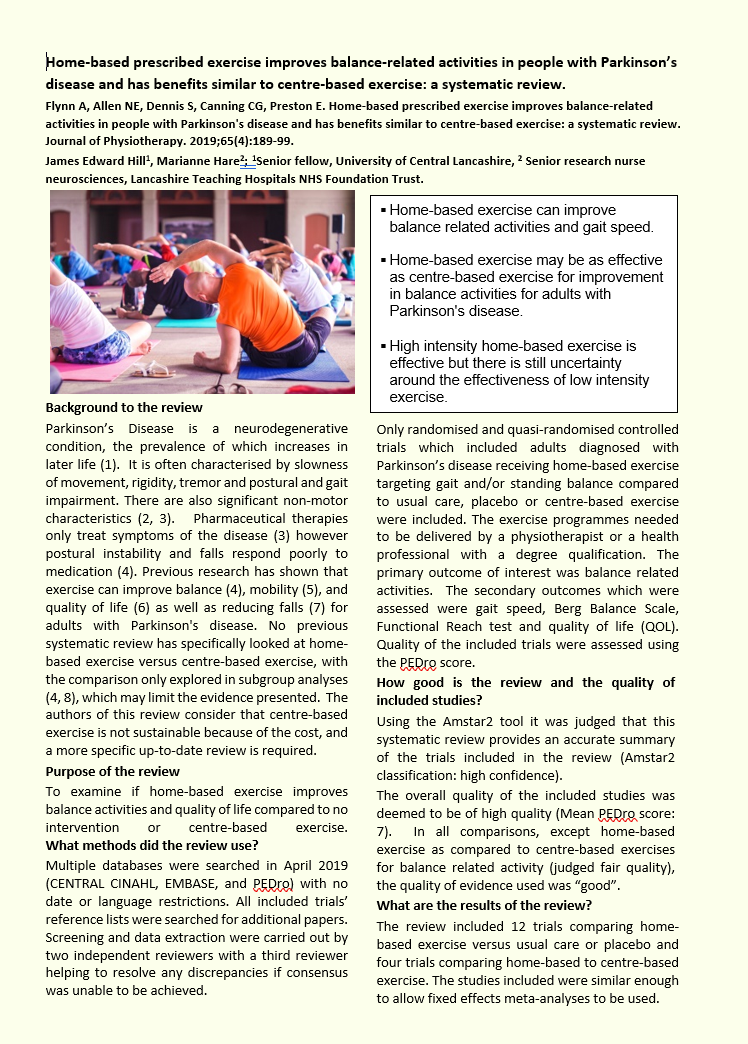 2. Finding the evidence and guiding the assessment
3. Summary of evidence
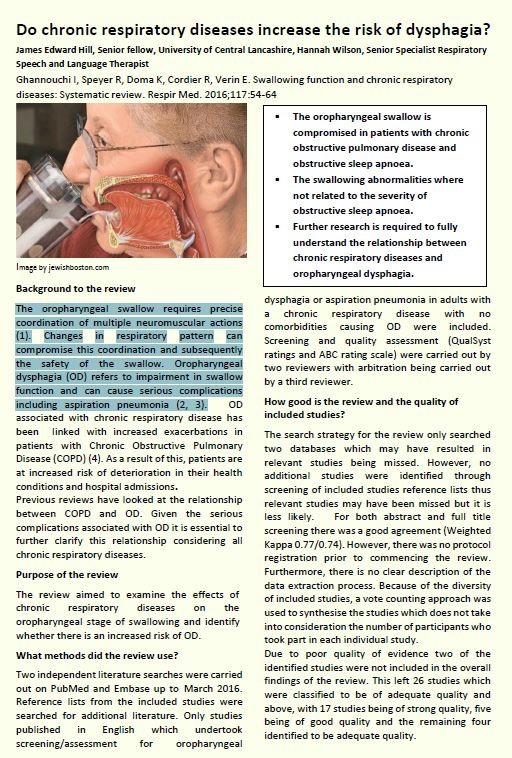 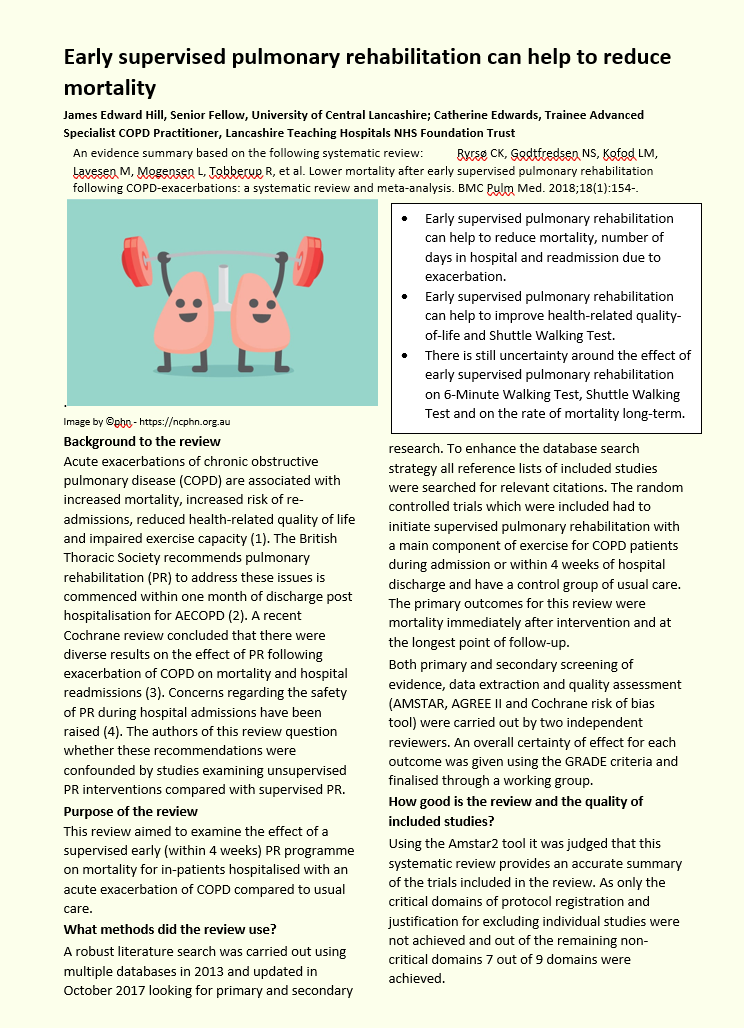 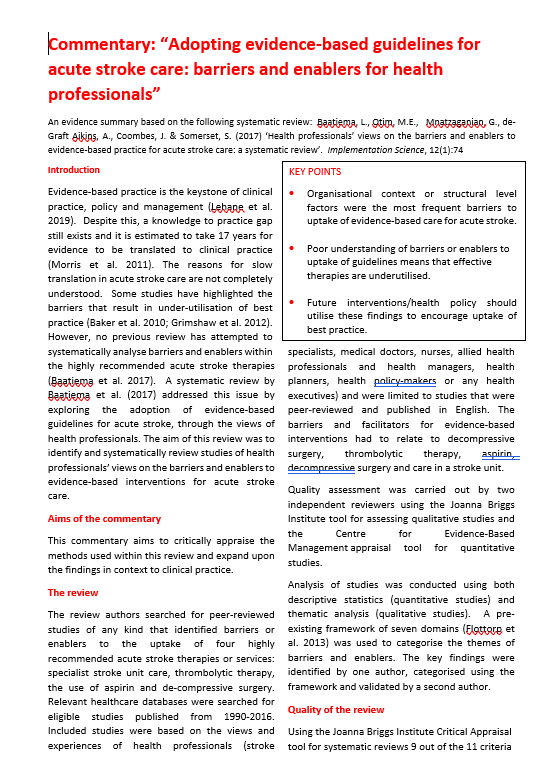 Having specified a question, guidance is given on identifying and assessing relevant evidence. Support is provided through mentoring by MIDAS and via an interactive, step-by-step process using Microsoft Teams (MT). The MT group allows members to collaborate, gain support from MIDAS and for MIDAS to manage progress.
In addition to critically appraising the evidence, the member is guided through considering the implications for policy and practice, their implementation in the care setting and communicating their findings through writing a two-page summary. This process helps to up-skill the member's knowledge around evidence synthesis and implementation. All stages and outputs are quality checked by MIDAS.
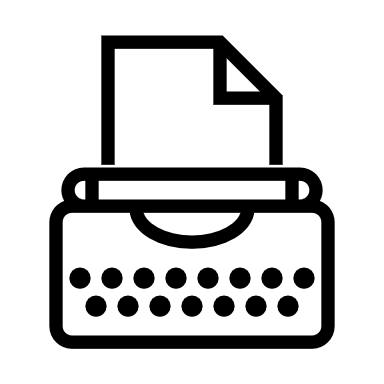 1. Identifying policy and practice question
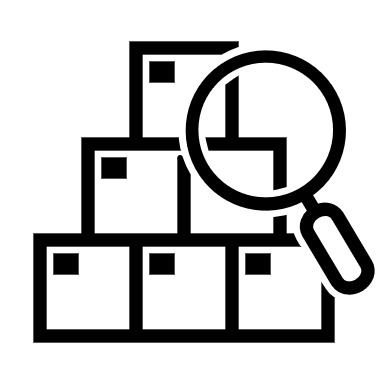 Questions are identified through: (i) an ARCNWC member raising an issue associated with organisational policies or an area of their day-to-day practice where there is uncertainty; or, (ii) through an area identified more generally as a priority area for health and social care (e.g. NHS, National Institute for Health Research, Royal Colleges, other professional bodies or through public and patient representatives). Examples of questions include: ‘Which safety culture survey should I use?’, ‘Is virtual reality effective in treating post-traumatic stress syndrome?’ and ‘Is strength training effective for Multiple Sclerosis  patients?’
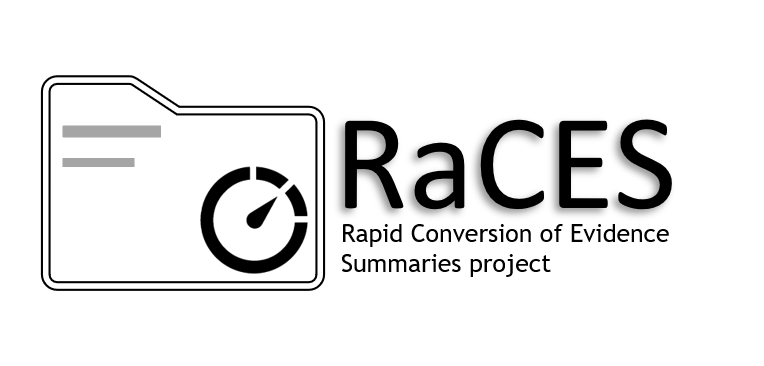 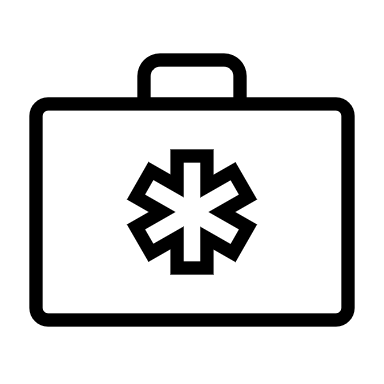 Rapid Conversion of Evidence Summaries (RaCES)
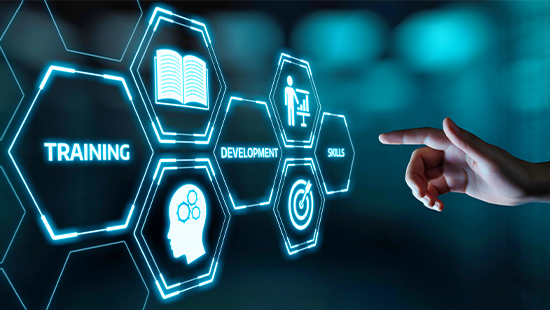 4. Communicating findings
2. Finding the evidence and guiding the assessment
3. Summary of evidence
Findings are disseminated widely: (i) directly within the member’s organisation through research and practice meetings, and (ii) externally to all ARCNWC members and the public as part of a monthly newsletter, quarterly ARCFEST events and the ARCNWC website, as well as through publication in peer reviewed and specialist professional journals. This allows the member to gain experience of writing for publication, presenting at meetings and wider networking.
Having specified a question, guidance is given on identifying and assessing relevant evidence. Support is provided through mentoring by MIDAS and via an interactive, step-by-step process using Microsoft Teams (MT). The MT group allows members to collaborate, gain support from MIDAS and for MIDAS to manage progress.
In addition to critically appraising the evidence, the member is guided through considering the implications for policy and practice, their implementation in the care setting and communicating their findings through writing a two-page summary. This process helps to up-skill the member's knowledge around evidence synthesis and implementation. All stages and outputs are quality checked by MIDAS.
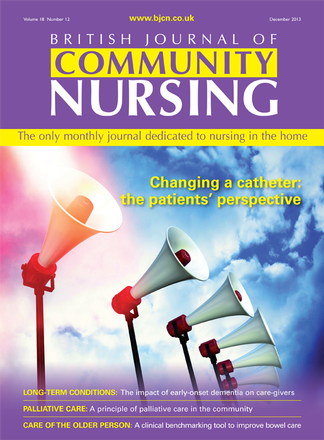 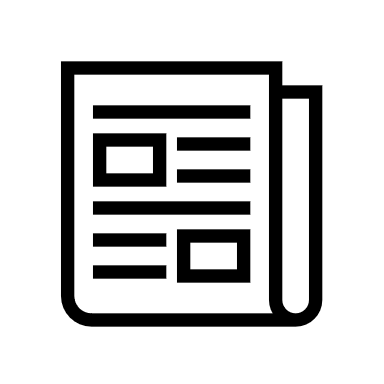 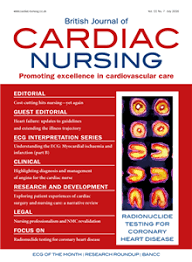 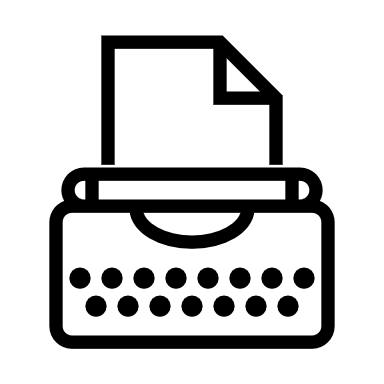 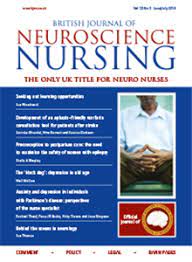 1. Identifying policy and practice question
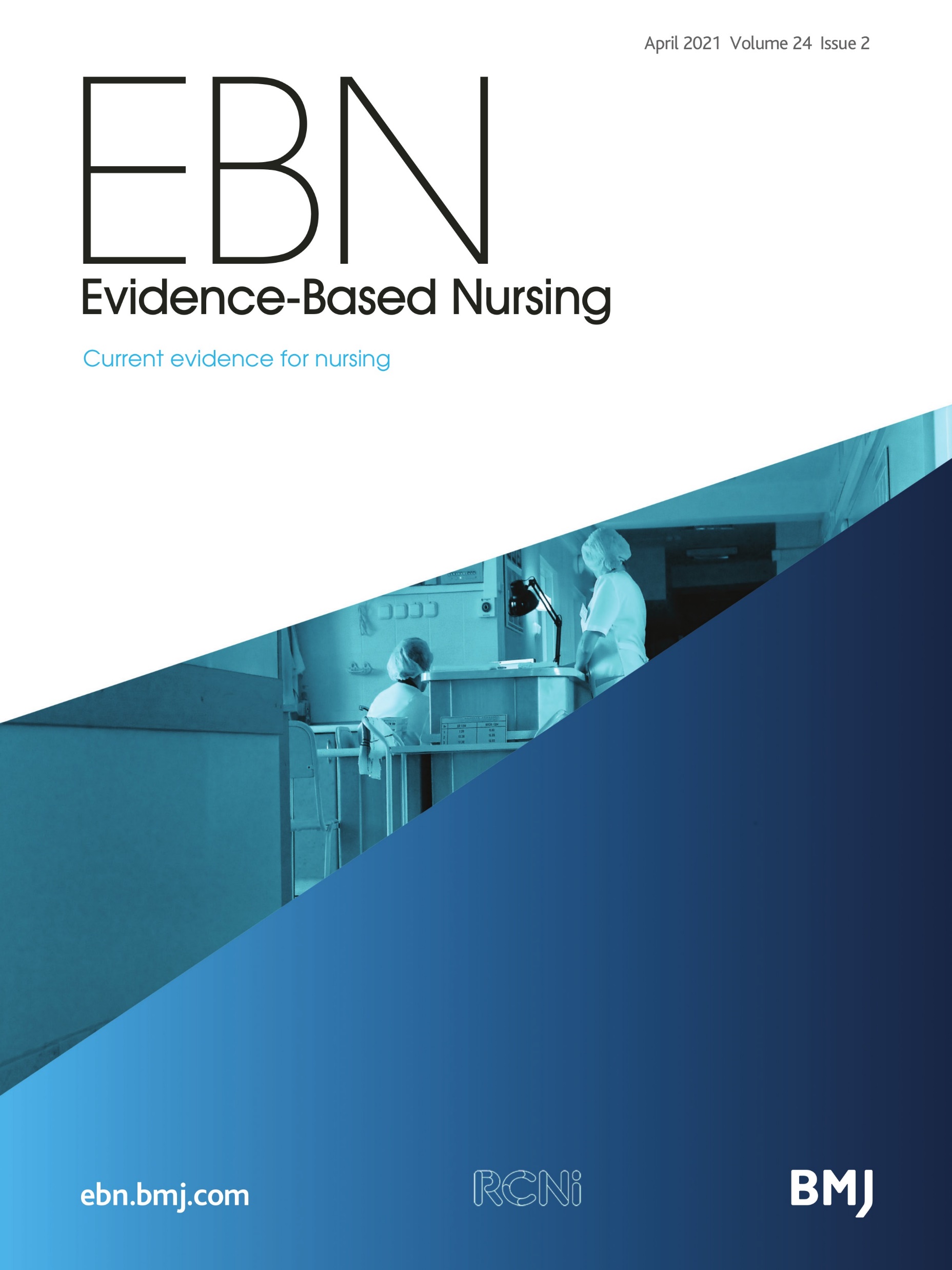 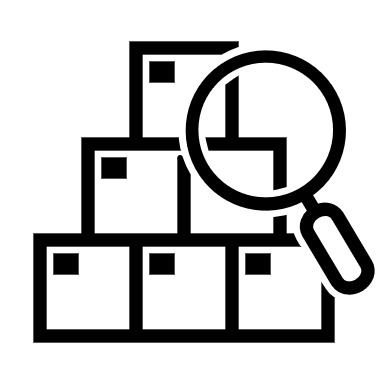 Questions are identified through: (i) an ARCNWC member raising an issue associated with organisational policies or an area of their day-to-day practice where there is uncertainty; or, (ii) through an area identified more generally as a priority area for health and social care (e.g. NHS, National Institute for Health Research, Royal Colleges, other professional bodies or through public and patient representatives). Examples of questions include: ‘Which safety culture survey should I use?’, ‘Is virtual reality effective in treating post-traumatic stress syndrome?’ and ‘Is strength training effective for Multiple Sclerosis  patients?’
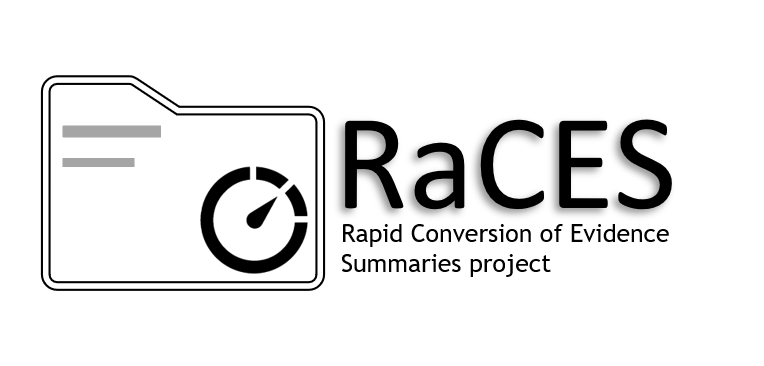 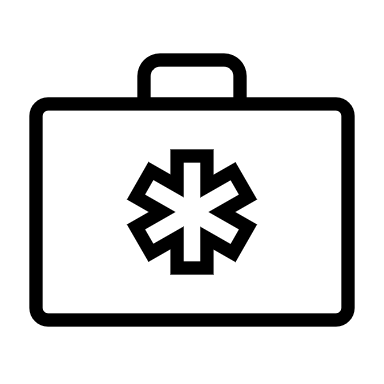 Rapid Conversion of Evidence Summaries (RaCES)
5. Implementing into policy and practice
4. Communicating findings
2. Finding the evidence and guiding the assessment
3. Summary of evidence
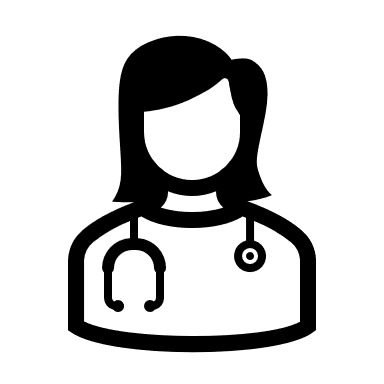 Findings are disseminated widely: (i) directly within the member’s organisation through research and practice meetings, and (ii) externally to all ARCNWC members and the public as part of a monthly newsletter, quarterly ARCFEST events and the ARCNWC website, as well as through publication in peer reviewed and specialist professional journals. This allows the member to gain experience of writing for publication, presenting at meetings and wider networking.
Having specified a question, guidance is given on identifying and assessing relevant evidence. Support is provided through mentoring by MIDAS and via an interactive, step-by-step process using Microsoft Teams (MT). The MT group allows members to collaborate, gain support from MIDAS and for MIDAS to manage progress.
In addition to critically appraising the evidence, the member is guided through considering the implications for policy and practice, their implementation in the care setting and communicating their findings through writing a two-page summary. This process helps to up-skill the member's knowledge around evidence synthesis and implementation. All stages and outputs are quality checked by MIDAS.
Where the RaCES identify the need for a change to policy and practice or opportunities for further research, the MIDAS team collaborates with the member organisation to implement change or further develop the evidence base through grant funded research.
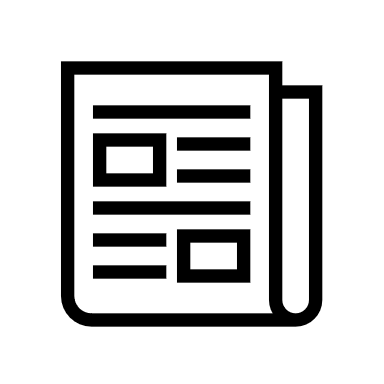 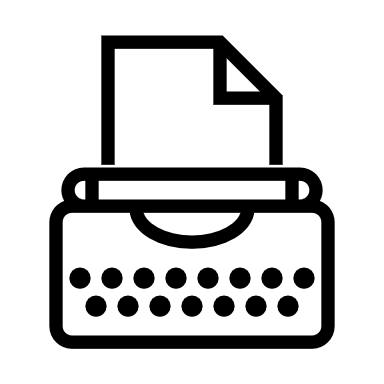 1. Identifying policy and practice question
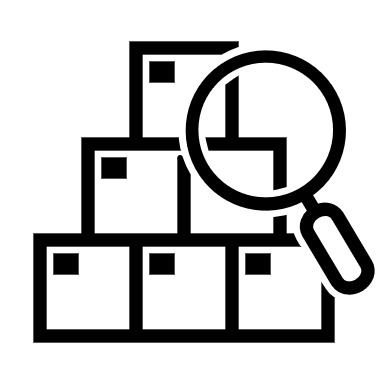 Questions are identified through: (i) an ARCNWC member raising an issue associated with organisational policies or an area of their day-to-day practice where there is uncertainty; or, (ii) through an area identified more generally as a priority area for health and social care (e.g. NHS, National Institute for Health Research, Royal Colleges, other professional bodies or through public and patient representatives). Examples of questions include: ‘Which safety culture survey should I use?’, ‘Is virtual reality effective in treating post-traumatic stress syndrome?’ and ‘Is strength training effective for Multiple Sclerosis  patients?’
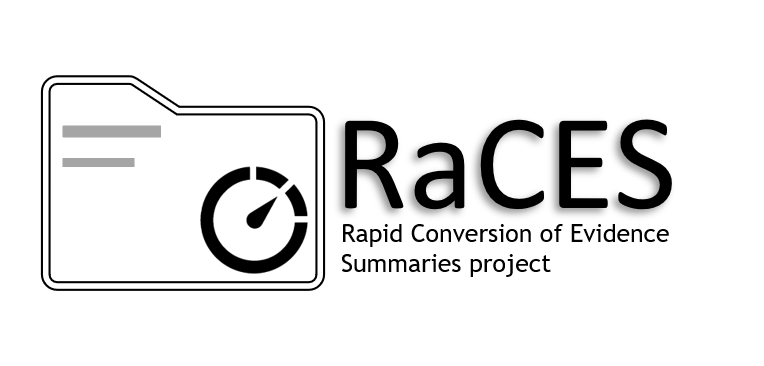 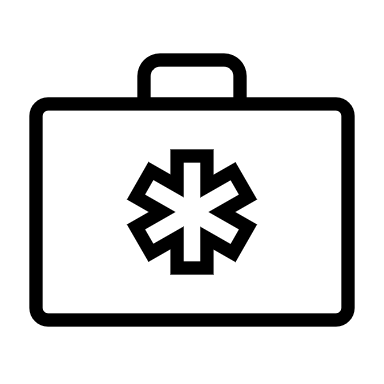 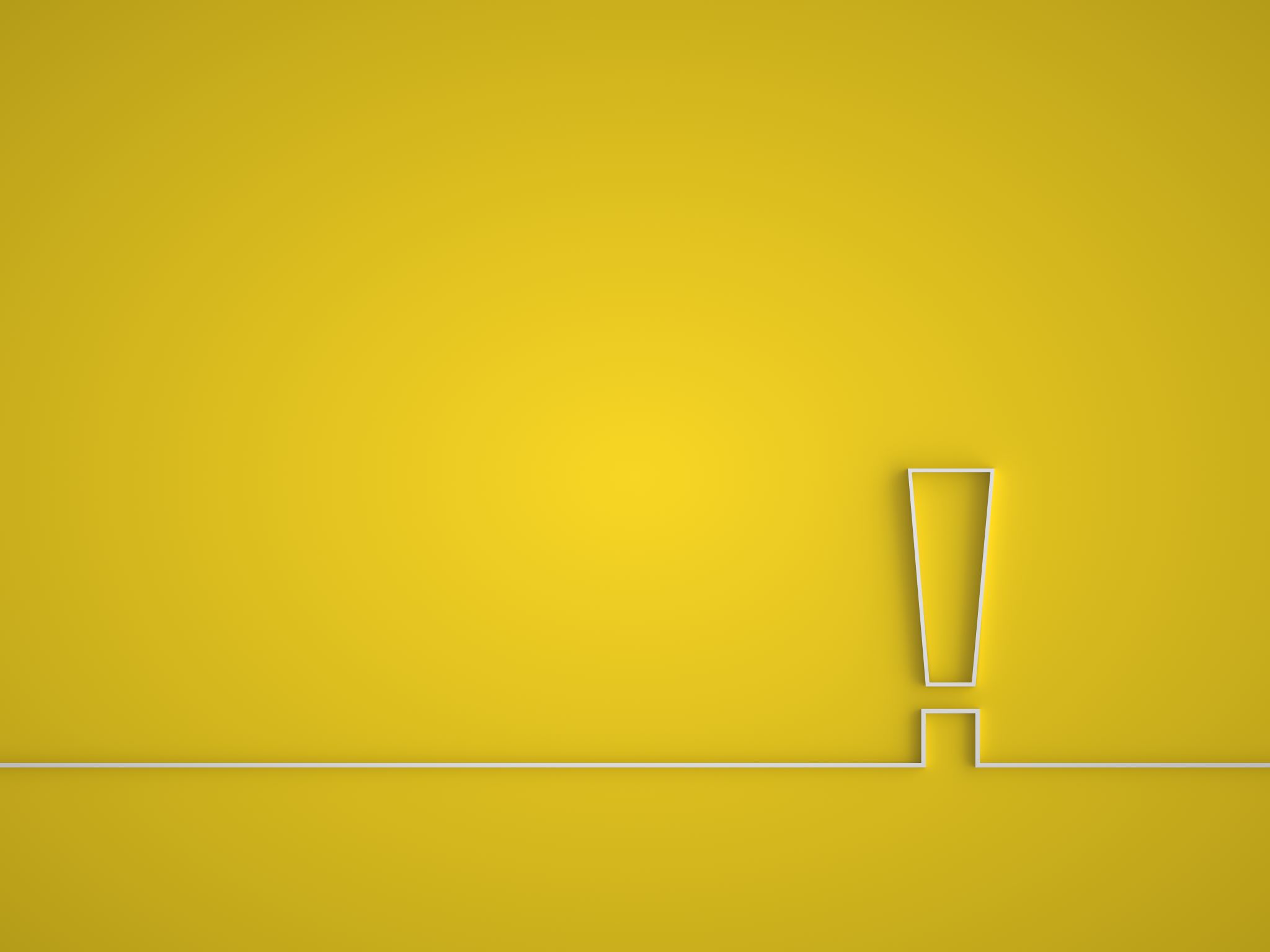 Current and completed social care RaCES projects
We have completed over 70+ publications/projects in a range of health, mental health, community and social work services.
Currently/pending publication:
Simpson A, Filipe L, Benedetto V, Hill J. The impacts of housing conditions on physical and mental health: a critical mini-review informed by a rapid conversion of evidence from Alidoust and Huang (2021). Sec. Housing Conditions and Public Health Volume 3 - 2024  https://doi.org/10.3389/fenvh.2024.1352580
Health and social care: The link between social care deficiencies and health care pressures (Accepted by British Journal of Healthcare Management)
Health and social care: Is integration of care to meet growing demands effective? (Accepted by British Journal of Healthcare Management)

Under Development:
Commentary: At the Edge of Care: A Systematic Review and Thematic Synthesis of Parent and Practitioner Views and Experiences of Support for Parents with Mental Health Needs and Children’s Social Service Involvement“
Commentary: Relational practice in health, education, criminal justice, and social care: a scoping review - PubMed (nih.gov) 
Commentary: Telehealth v. face-to-face provision of care to patients with depression: a systematic review and meta-analysis - PubMed (nih.gov)
Rapid Conversion of Evidence Summaries (RaCES)
Process of undertaking a RaCES 
(James Hill Jehill@uclan.ac.uk)
(Joanna Harrison JHarrison12@uclan.ac.uk)
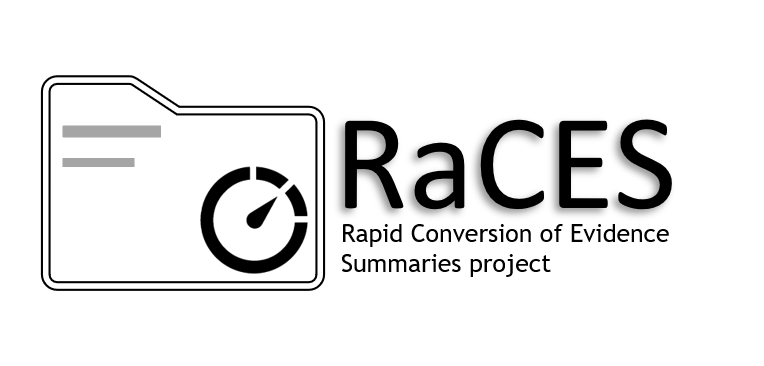 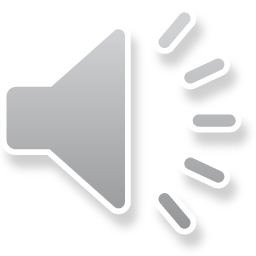 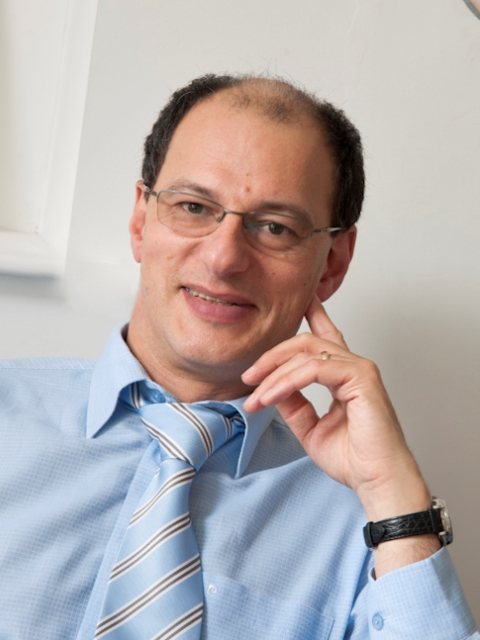 Professor Mark GabbayDirector, ARC NWC
Use of our existing infrastructure for deliveryHIAT / HEMSIdentifying current theme projects to link up with Member Forum / NetworkCoREN Public AdvisorsAcademic expertiseCommunications / dissemination and co-working with ARC KSS for national resourcesWhat else do you want us to utilise to benefit you?
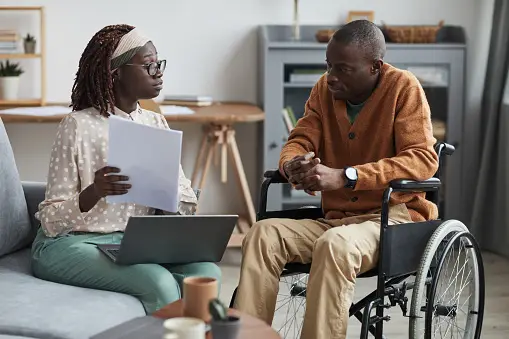 Table exercise / discussion
Now tell us the challenges and solutions you think we need to consider for delivering our ideas for Research Implementation and Internships within this programme. Feel free to add your own ideas for other support methods you feel we should consider.
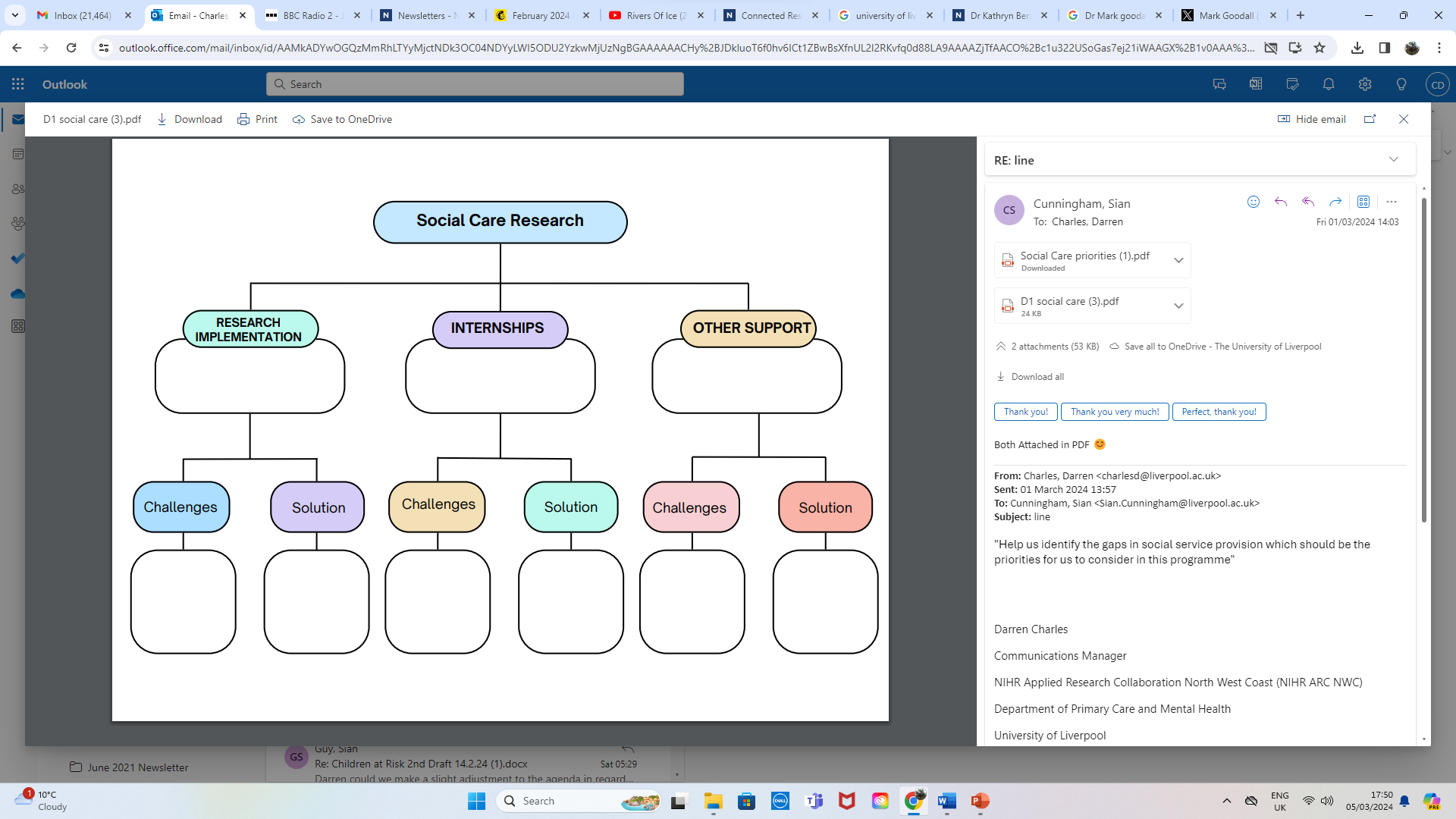 Use this form
Thank You – Next steps….
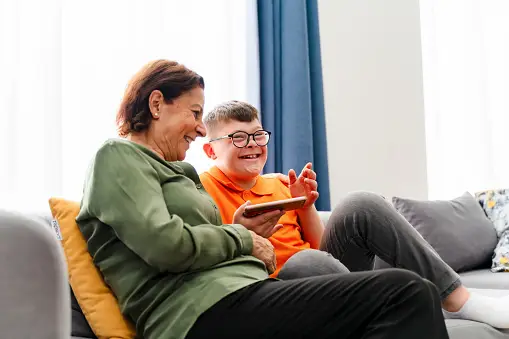